Mondeling  Nederlands
Cursus 3 – Module 1

Dag 1
Wat ga je leren?
Pesten
Waarom? omdat / daarom (uitleg geven)
Nooit, meestel, altijd
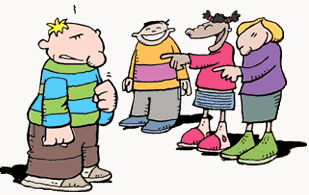 Woord van de dag:            pesten
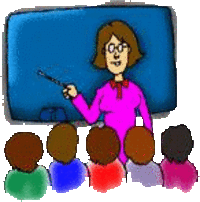 de les
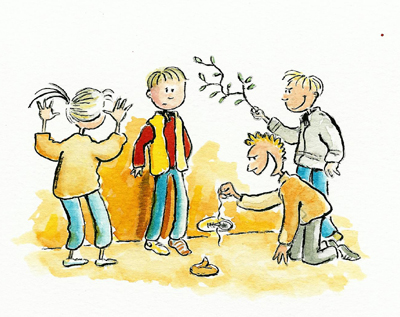 de pestkop
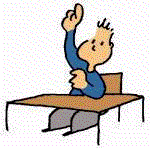 de regels (de vinger opsteken)
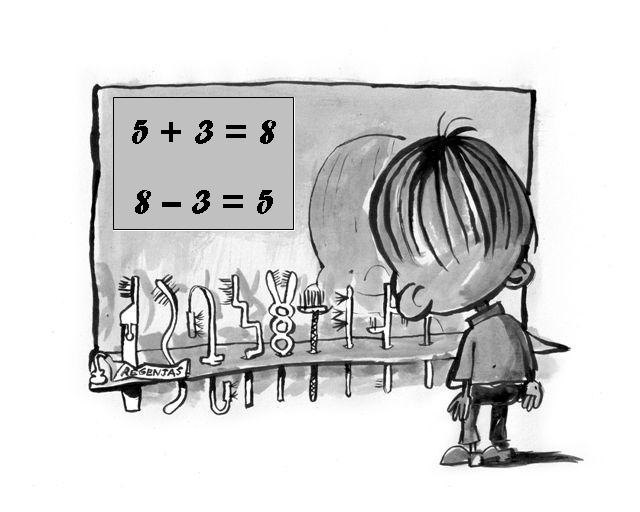 de som
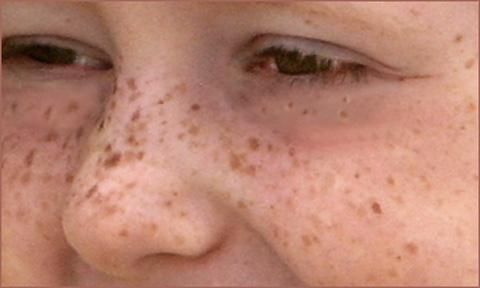 de sproeten
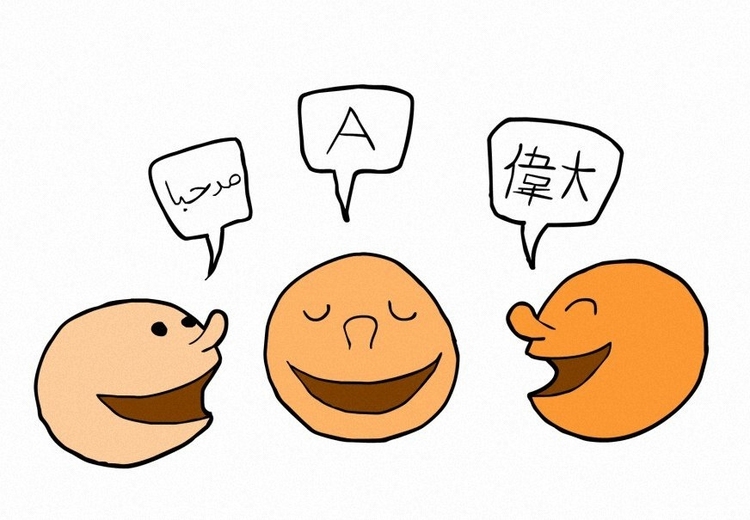 taal
de vlecht
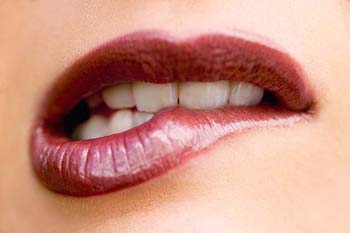 op de lip bijten
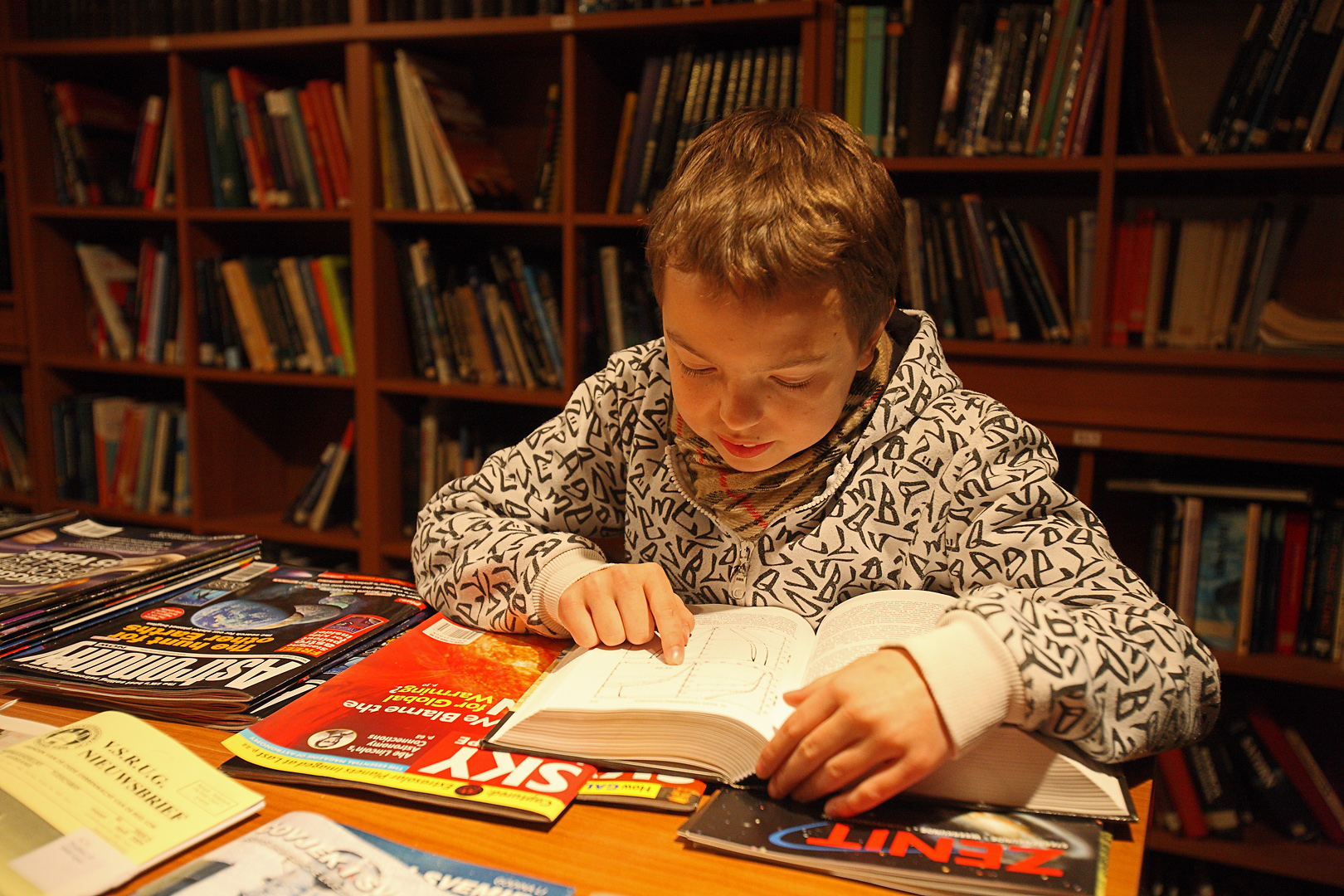 opzoeken
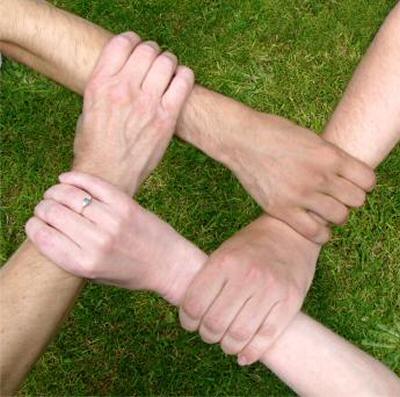 proberen/ probeer het maar eens
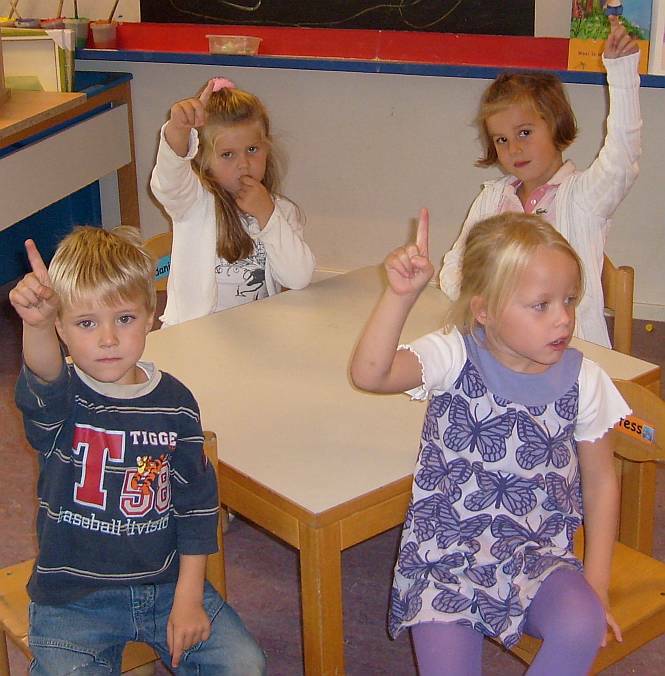 de regels
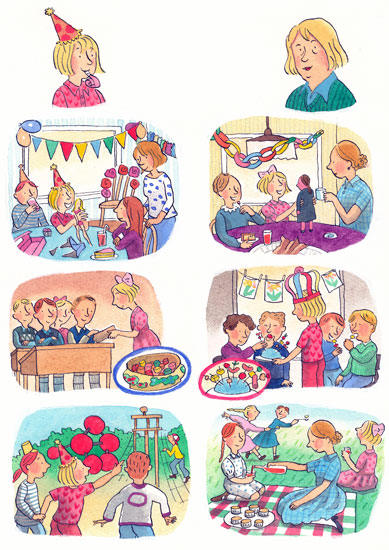 vroeger - nu
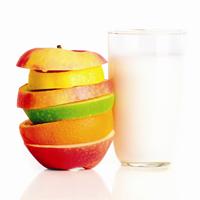 waarom – omdat/daarom
Het verhaal
Wie?
doet?
wat?
waar?
wat doe jij
nooit
wat doe jij
altijd
ik ga
meestal …
kom eens
hierheen
wat is
verkeerd
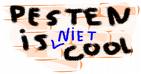 meervoud
de les
de pestkop
de som
de sproet
de vlecht
meervoud
de les			de lessen
de pestkop		de pestkoppen
de som			de sommen
de sproet			de sproeten
de vlecht			de vlechten
meervoud
de regel
meervoud
de regel			de regels
Aan de slag
Waarom ……?  Omdat ……
	Waarom is Asha boos? 	Omdat…..
	Waarom wordt Sem rood? 	Omdat……
Basis niveau: gebruik de zinkaartjes                         uit de map, Mix&Koppel
Hoger niveau: in TweePraat
Stel elkaar waarom en omdat vragen
Wat hebben wij geleerd?
Dag 2
Wat ga je leren?
De vorm
De cirkel, het vierkant, de driehoek, de rechthoek
weet je nog?Het verhaal
Wie?
doet?
wat?
waar?
Herhaal de namen van de hoofdpersonen en wijs aan op de WIE kaart
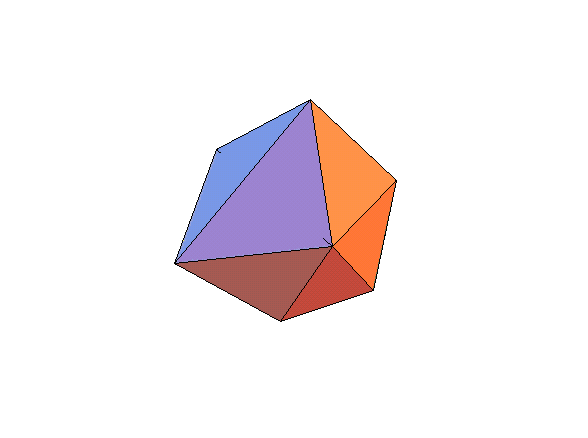 Woord van de dag:        de vorm
de blokken
de cirkel
de driehoek
de rechthoek
het vierkant
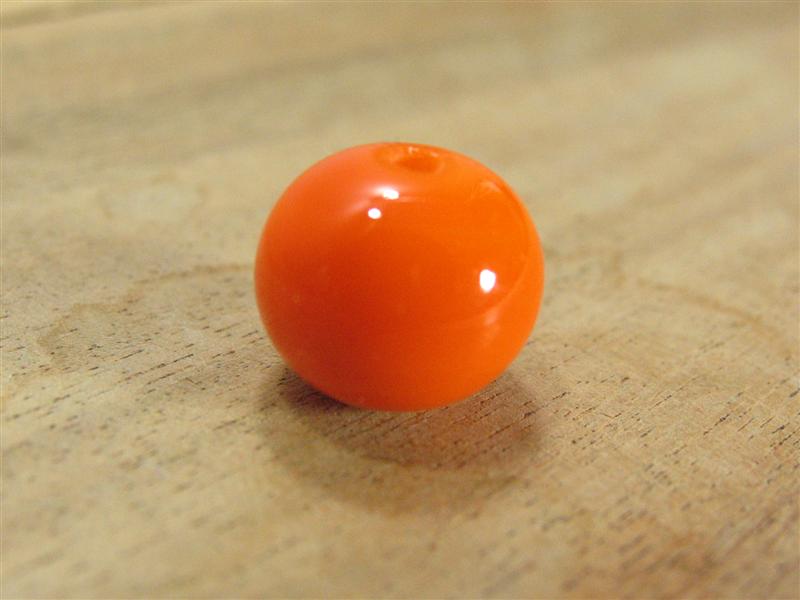 rond
het kladblaadje
de liniaal
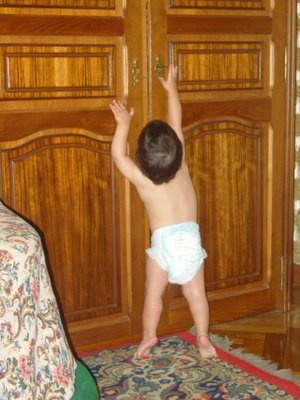 ergens bij kunnen
meervoud
het blok
de driehoek
de liniaal
de rechthoek
het vierkant
de vorm
meervoud
het blok			de blokken
de driehoek		de driehoeken
de liniaal			de linialen
de rechthoek		de rechthoeken
het vierkant		de vierkanten
de vorm			de vormen
meervoud
de cirkel
het kladblaadje
meervoud
de cirkel			de cirkels
het kladblaadje		de kladblaadjes
Aan de slag
De groep gaat in 2 groepen opzoek naar vormen in de klas
Pak per groep 2 voorwerpen uit de klas bij elke vorm
Leg neer op de grote tafel
Plak er een briefje bij, hoe heet de vorm?
[Speaker Notes: Wat is rond, maak het eens langer : de grote ronde gele klok,  het kleine zwarte vierkant  etc.]
Grammatica
Sorteer de vormen op
Kleur
Formaat
Aantal hoeken / zijden
Zinnen maken
De grote ronde rode cirkel
Het kleine blauwe vierkant ……
(wie maakt de langste zin?)
Wat hebben wij geleerd?
Dag 3
Weet je nog?
De vorm
Mix&Ruil
Ik heb de/het …….

1: toon, vertel
2: luister, toon, vertel
Ruil de kaarten 

4x wisselen daarna gaan zitten
Wat ga je leren?
De modder
Het loket
Een modderbad
Giechelen, lachen, schateren
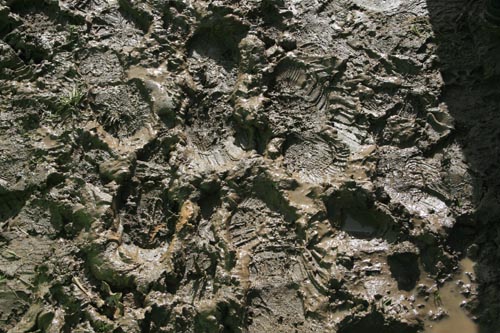 Woord van de dag:           de modder
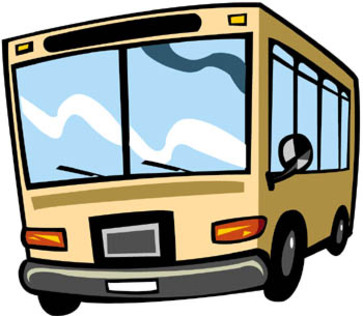 de bus
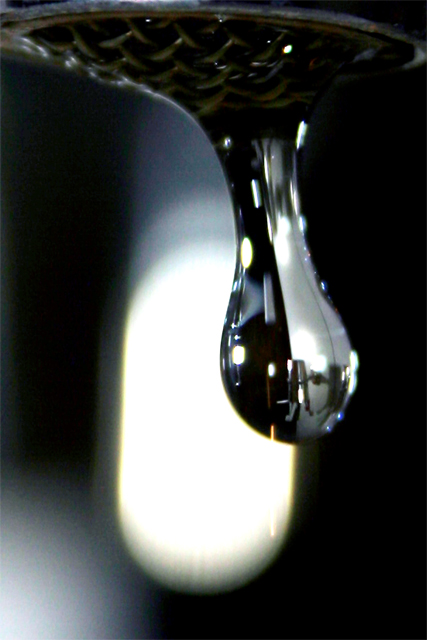 het druppeltje
de hondenpoep
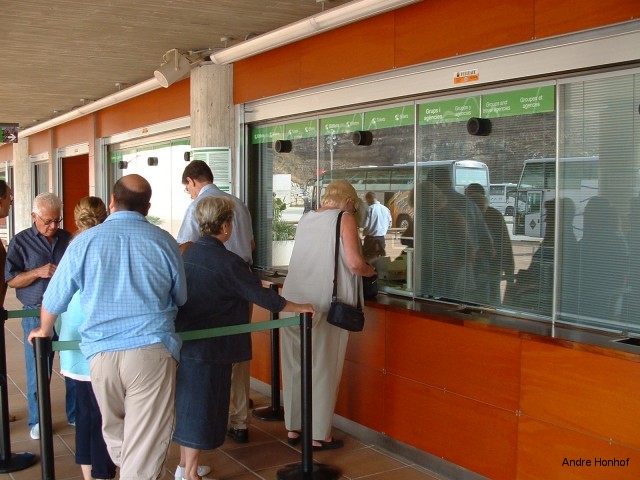 het loket
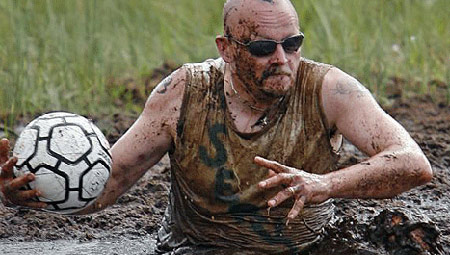 in de modder vallen
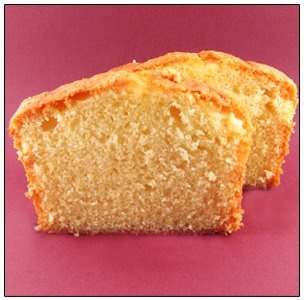 de plak
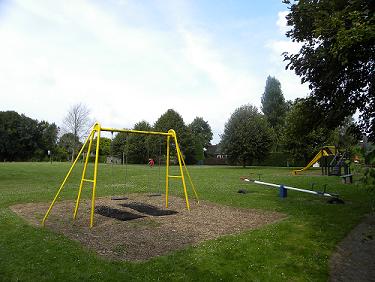 de speelwei
de vlecht
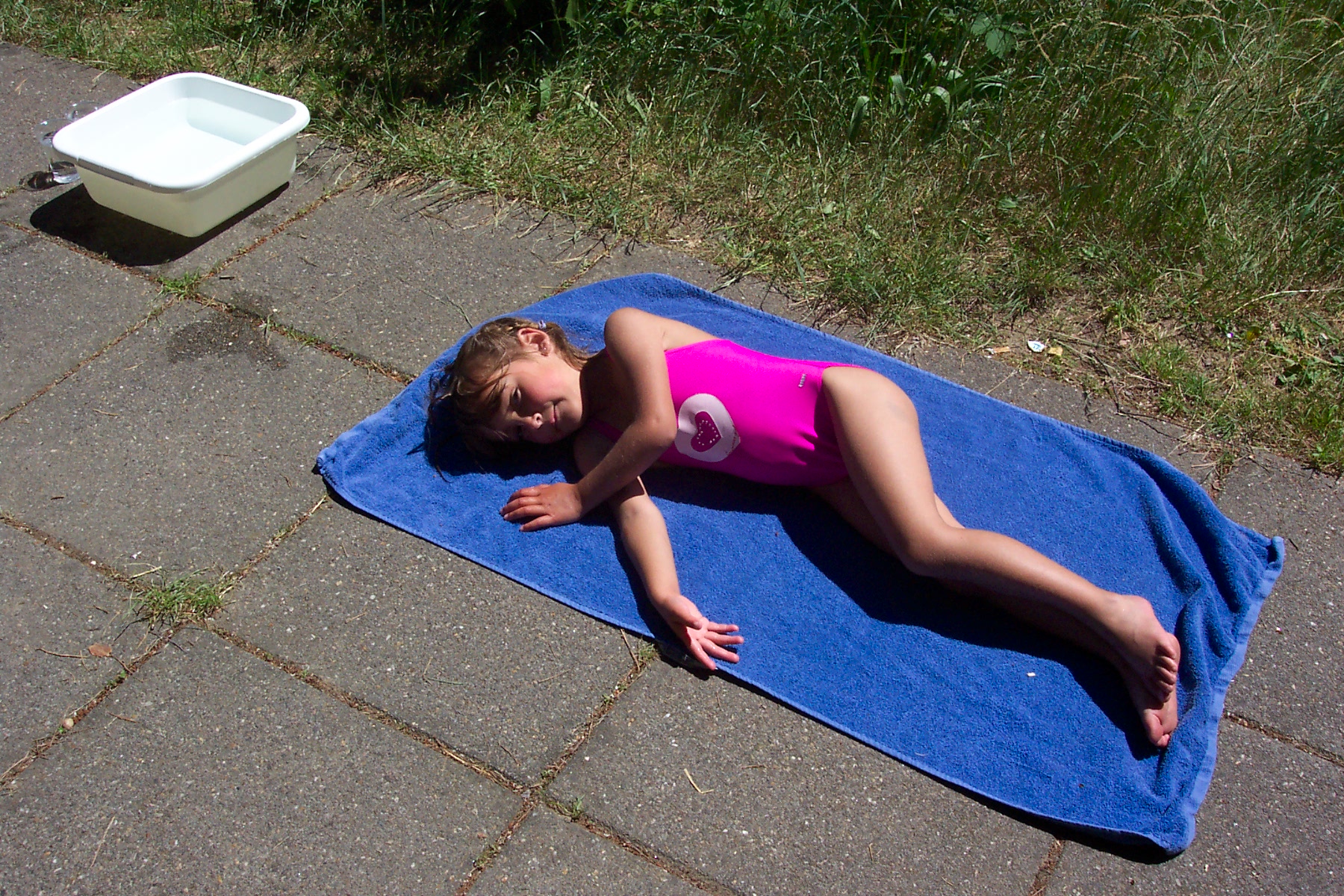 bruin worden
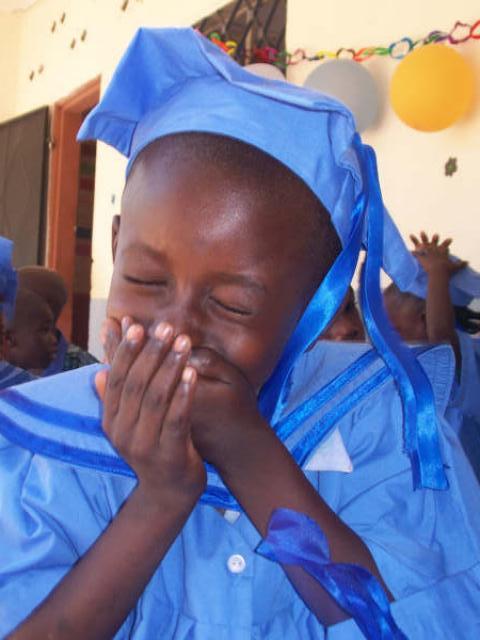 giechelen
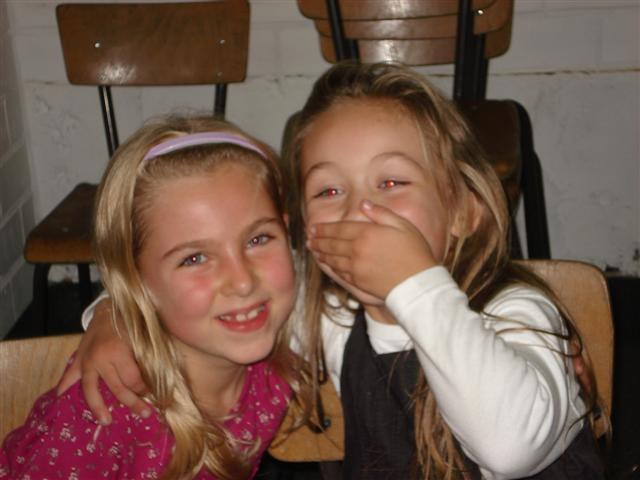 in de lach schieten
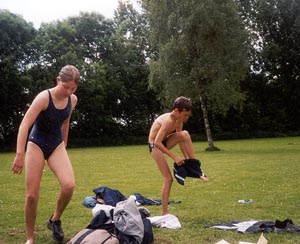 omkleden
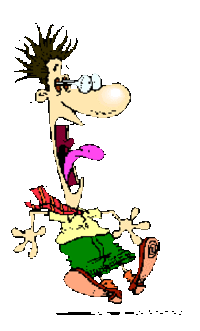 schrikken
stinken
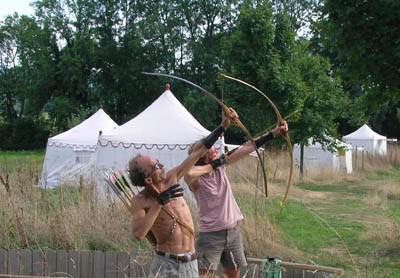 wegschieten
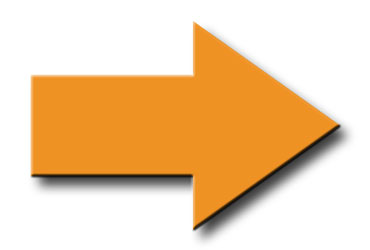 rechts
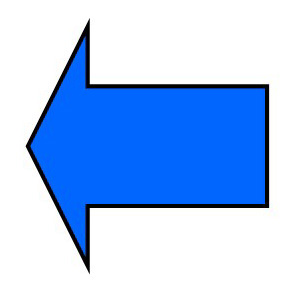 links
Vragen stellen
waar ga jij naar toe?
Ik ga naar ……
Aardig

Ik vind haar aardig 	 = zij is mijn vriendin
Ik vind hem niet aardig	 = hij is mijn vriend niet
meervoud
de bus
het loket
de plak
de speelwei
de vlecht
meervoud
de bus			de bussen
het loket			de loketten
de plak			de plakken
de speelwei		de speelweiden
de vlecht			de vlechten
meervoud
het druppeltje
meervoud
het druppeltje		de druppeltjes
Het verhaal
Wie?
doet?
wat?
waar?
Ja / nee
Maak een streep op de grond
Links is ja / rechts is nee

Stel de vragen uit de handleiding en laat de kinderen het juiste antwoord bedenken, ga daarna aan de juiste kant van de lijn staan

NB dit kan ook met JA/NEE kaartjes
Grammatica
Verleden tijd
Kopen
Liggen
Zwemmen

Ik …
Hij …. + t
Wij …  + en
Ik heb/ben ………
Wat hebben wij geleerd?
Dag 4
Weet je nog?
Het loket (wat doe je daar?)
De modder

Het verhaal (wie,doet,wat,waar,wanneer)
Wat ga je leren?
De regels
Samenwerken in een groepje
Hulp vragen
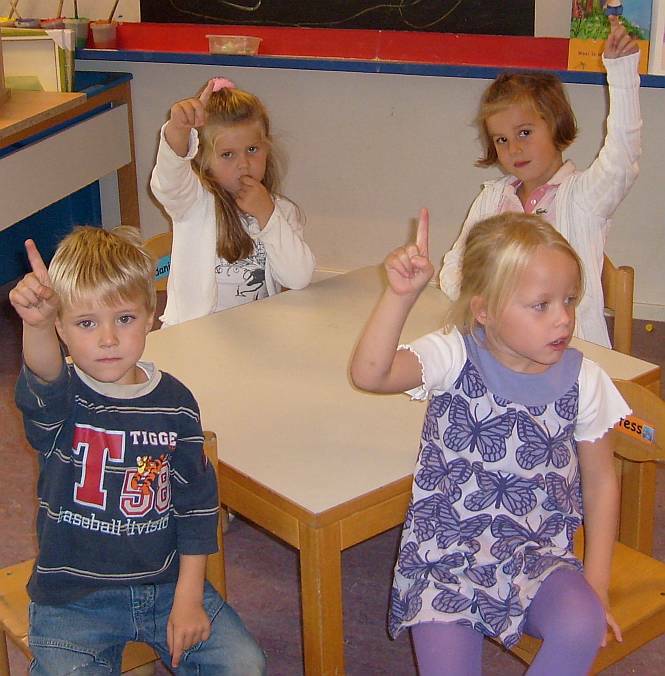 Woord van de dag:    		 de regels
TweePraat
Welke regels zijn er in de klas?
Welke regels weet je al?

Met schoudermaatje
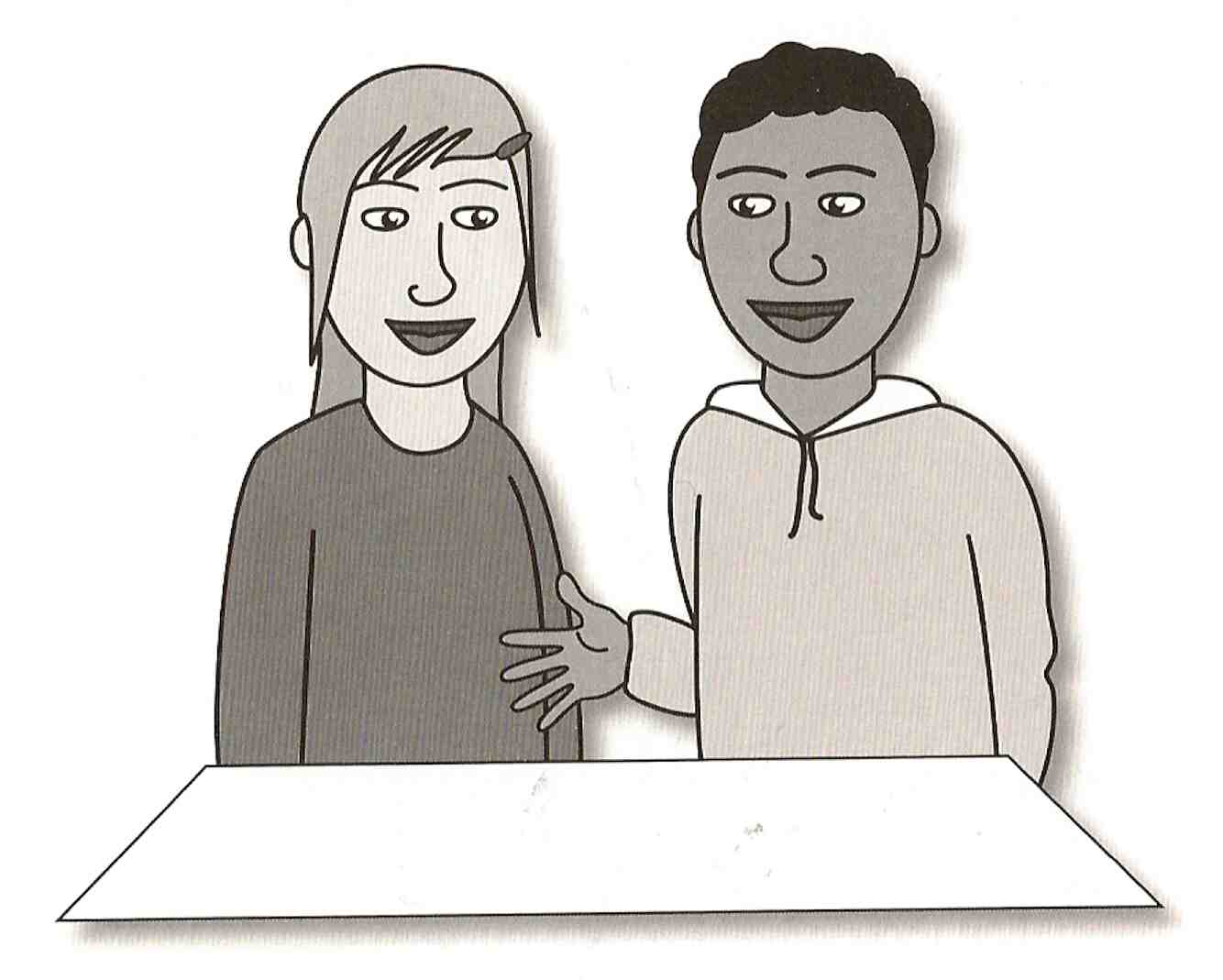 Taalfuncties (hulp vragen)
Juf, kunt u me helpen?
ik snap het niet.
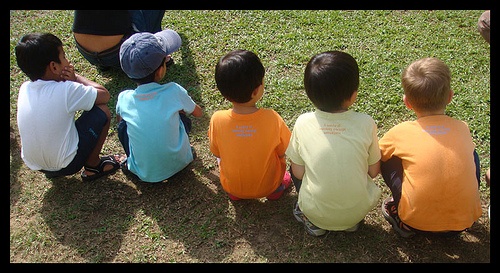 op zijn hurken zitten
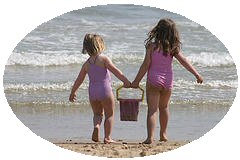 samenwerken
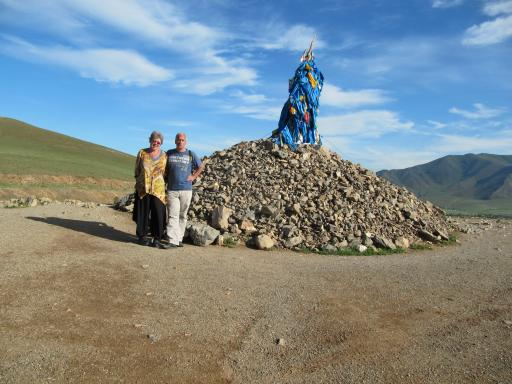 omheen
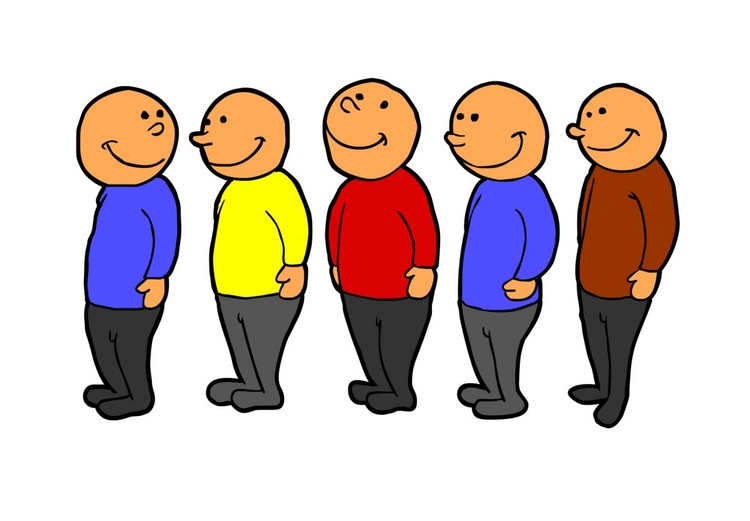 vooraan, ervoor, achteraan, in het midden, erachter, achteraan
Aanwijzingen geven
hierheen
omheen
Aan de slag!
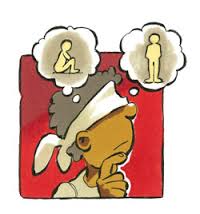 TweetalCoach
In 2/3 tal.
Pak de envelop met de opdrachten
1 kind krijgt de blinddoek
1 kind verstopt het ding onder de kast
1 kind coacht
insteken
meervoud
de regel			de regels
Wat hebben we geleerd?
Grammatica
Wat ga je leren?	Bijvoeglijk naamwoord
Wat heb je nodig?		Trappen van vergelijking van dag 1, tegenstellingen, groen kaartje -e
De olifant is dik

De dikkə olifant
De jas is groen	-	de groene jas
De tas is klein	-	de kleine tas
Nu jij ……..
[Speaker Notes: ZiS blz 99]
Wat heb je geleerd?
Denktijd  vertel
Dag 5
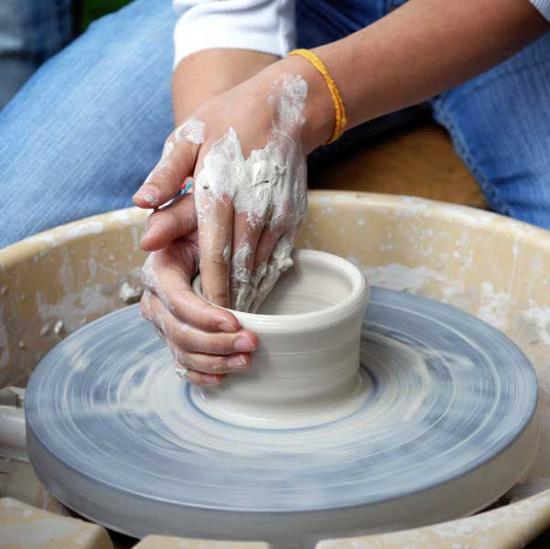 Woord van de dag: 		de handenarbeid
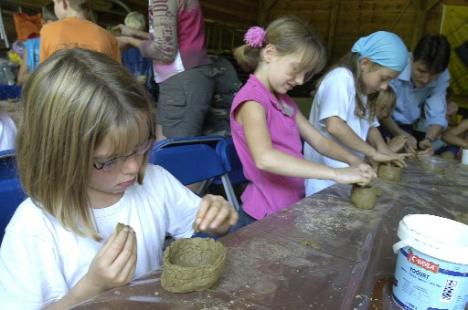 kleien
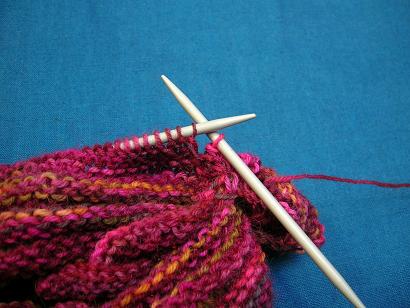 de breipen / de breinaald 
de breipennen /de breinaalden
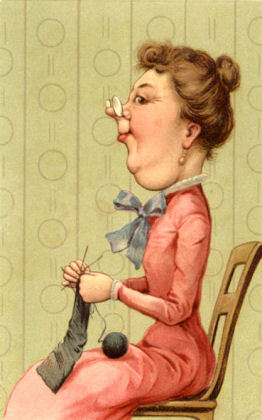 breien
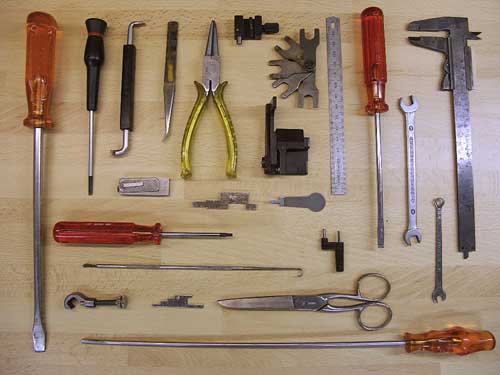 het gereedschap
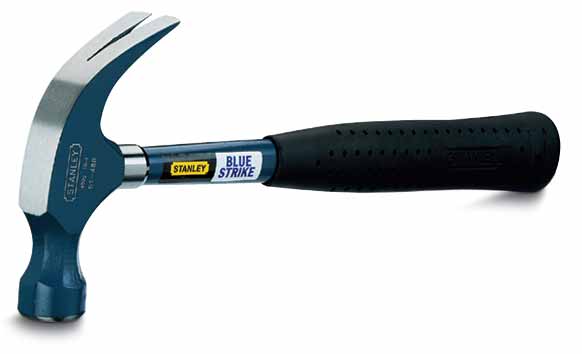 de hamer
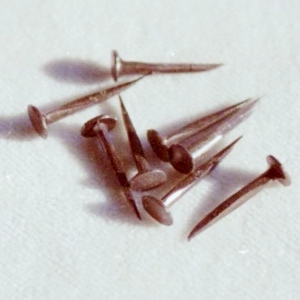 de spijker
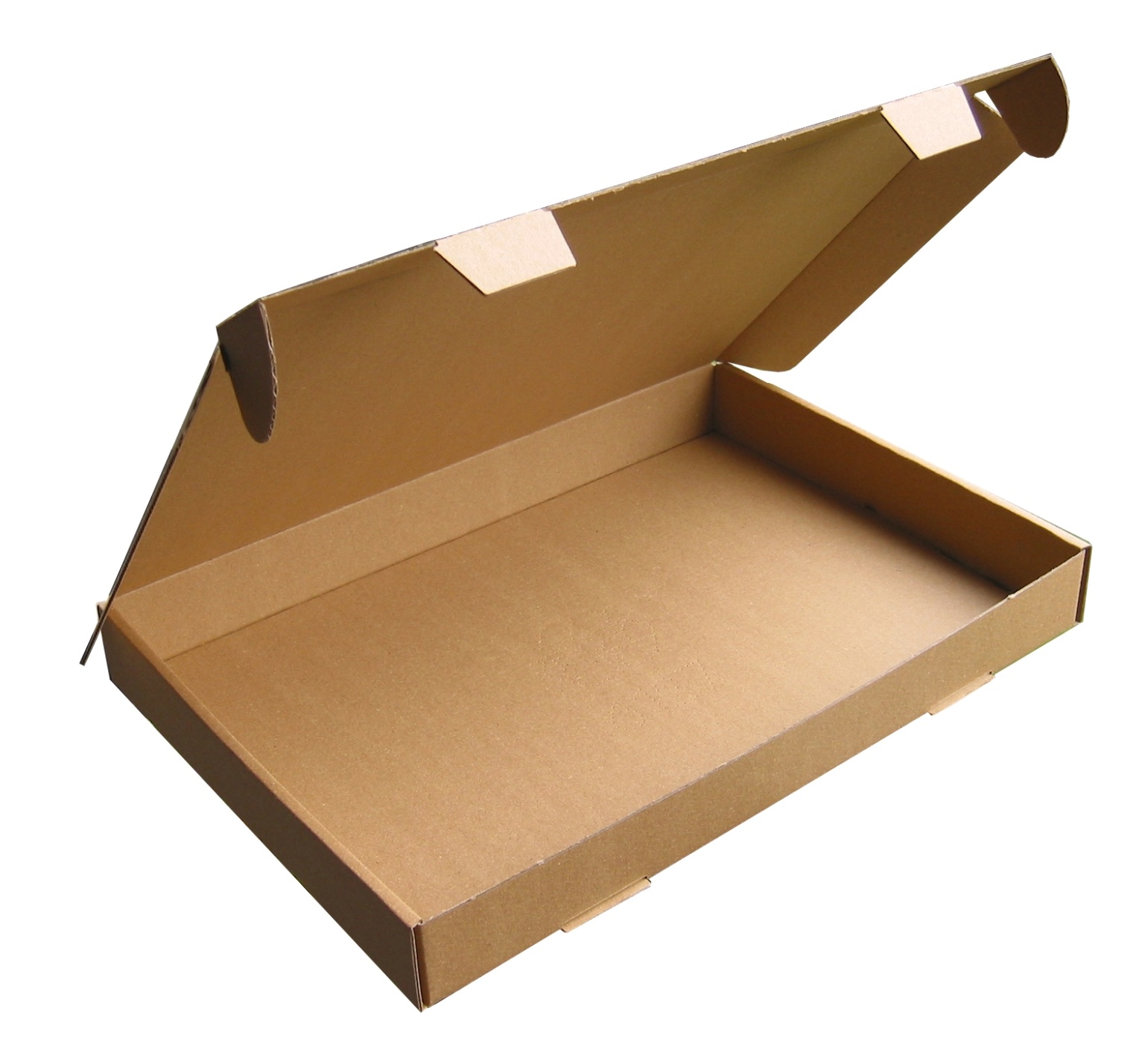 het karton
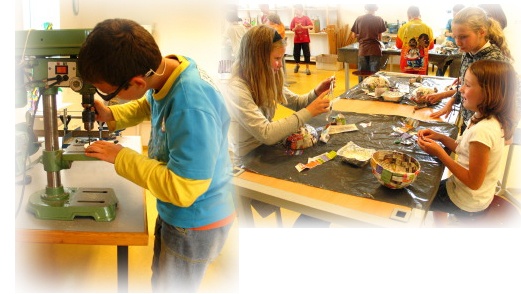 de handenarbeid
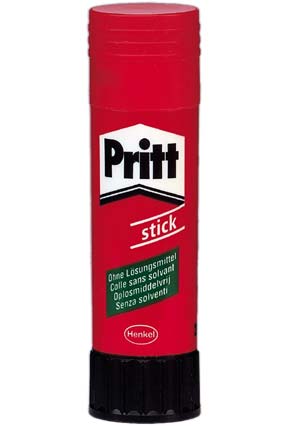 de lijm
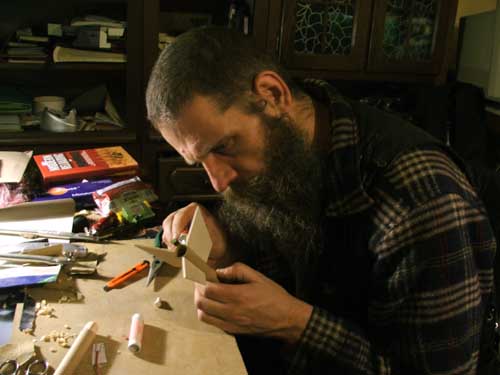 lijmen
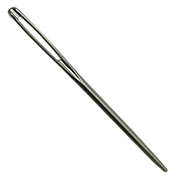 de naald
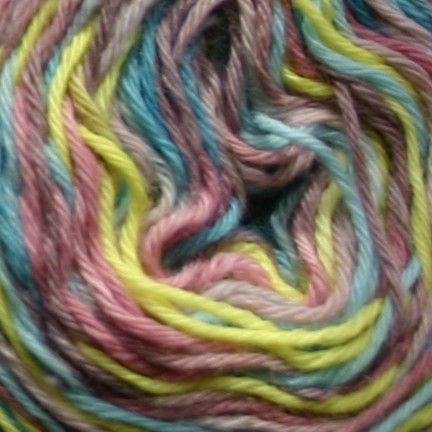 de draad (wol)
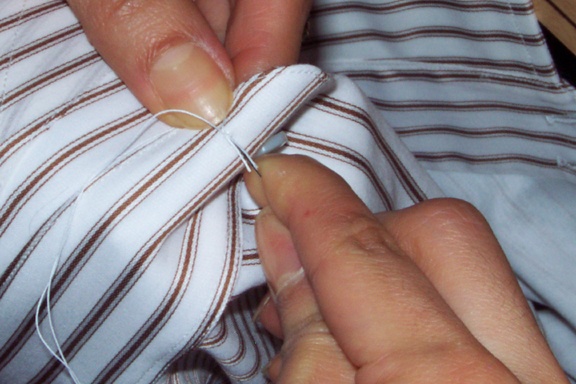 naaien
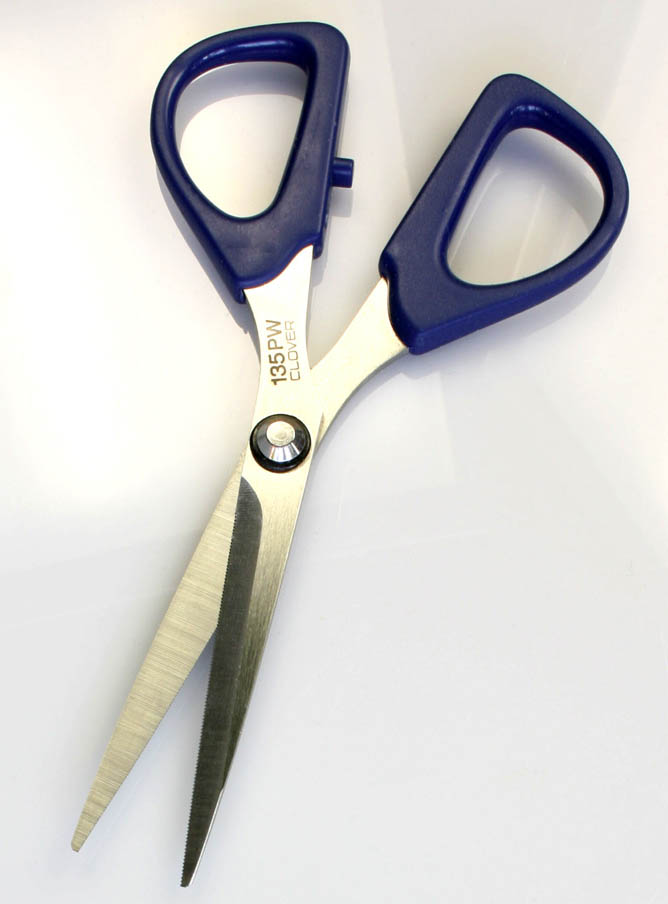 de schaar
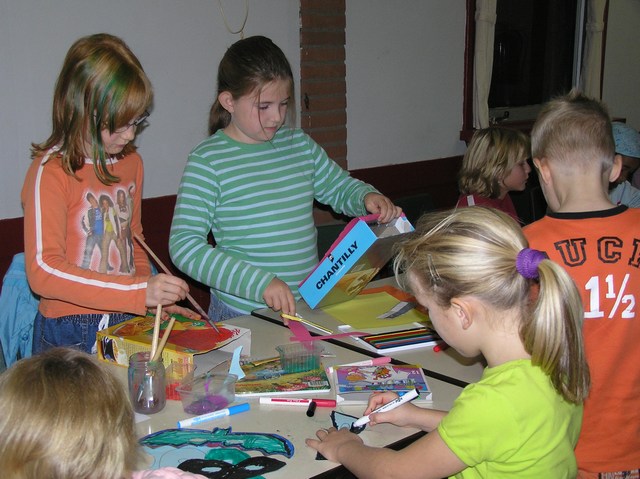 knutselen
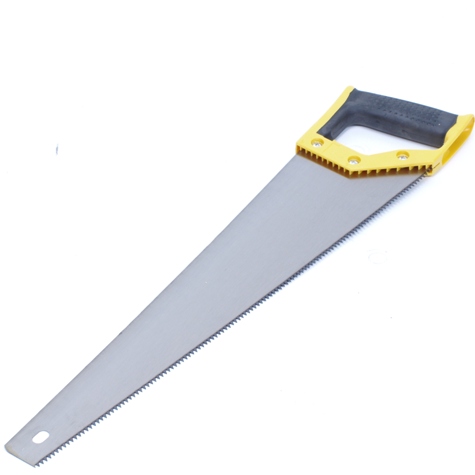 de zaag
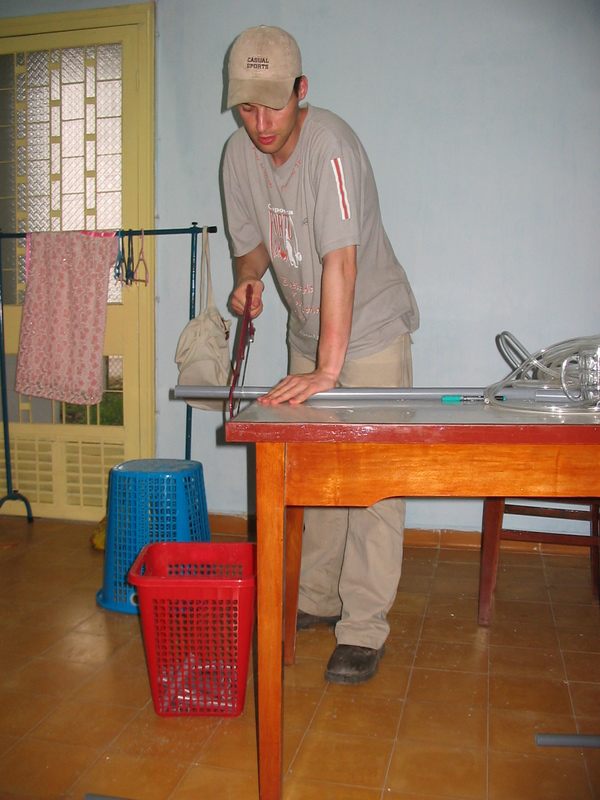 zagen
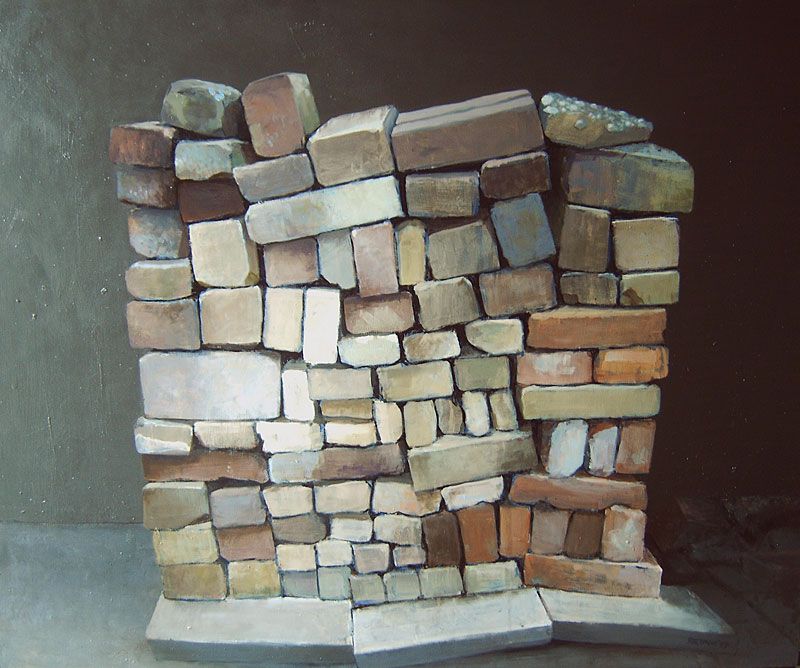 de stapel
lenen
taalfuncties
iets van iemand vragen (lenen):


mag ik …………….. van je lenen?
taalfuncties
om uitleg vragen

juf, ik snap het niet?
juf, kunt u me helpen?
meervoud
de breipen
de breinaald
de naald
de schaar
de zaag
meervoud
de breipen		de breipennen
de breinaald		de breinaalden
de naald			de naalden
de schaar			de scharen
de zaag			de zagen
meervoud
de hamer
de spijker
de stapel
meervoud
de hamer		de hamers
de spijker		de spijkers
de stapel		de stapels
Verdelen en shoppen
Geef opdrachten als:
…. , leg de naald maar op die tafel
….., leg het karton maar op die tafel
Etc.  Zorg dat de materialen door elkaar verdeeld zijn over het lokaal

Deel de kaartjes uit de handleiding per groepje uit. “jullie gaan kleien, wat heb je nodig? Benoem de spullen en ga ze maar pakken”  Weten de kinderen wat bij elkaar hoort?
(grammatica) Samenstellingen
De kast
De boekenkast
De speelgoedkast
De rekenkast
De taalkast



De doek
De theedoek
De hoofddoek
De handdoek
De vaatdoek
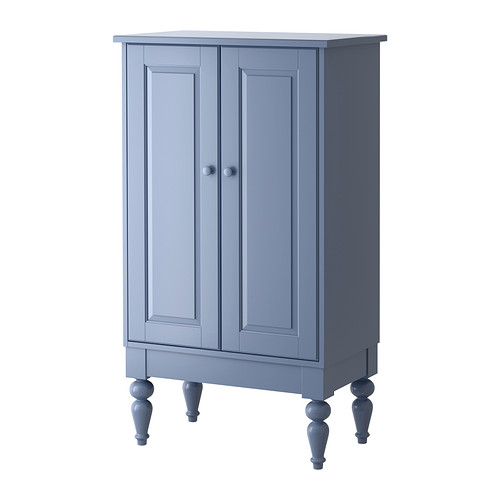 Wat hebben wij geleerd?